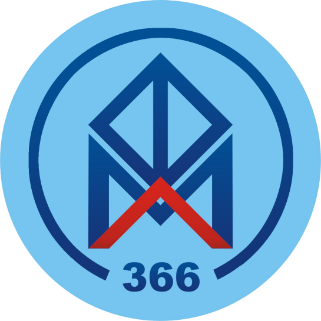 ГБОУ ФМЛ №366 Московского района Санкт-Петербурга
ЕГЭ – 2022(информация на основе данных на 23.11.2021)
Трушова Инна Ивановна
заместитель директора по учебно-воспитательной работе
Единый государственный экзамен (ЕГЭ) — это форма государственной итоговой аттестации (ГИА) по образовательным программам среднего общего образования
Ссылка на сайт ФИПИ:   https://fipi.ru/ege
Открытый банк заданий
Ссылка на сайт ФИПИ:   https://fipi.ru/ege
ЕГЭ проводится по 15 учебным предметам:
Для получения аттестата выпускники текущего года сдают обязательные предметы — русский язык и математику 

Другие предметы ЕГЭ участники сдают на добровольной основе

По данным на 23.11.2021 ученики 11-х классов ФМЛ № 366 заполнили: 
согласие на обработку персональных данных
заявление на ЕГЭ
заявление на сочинение
памятку для проведения сочинения
Ссылка на сайт ФИПИ:   https://fipi.ru/ege
Допуск выпускников к государственной итоговой аттестации:-зачет по итоговому сочинению-годовые отметки по всем предметам не ниже «3»
1 декабря (среда) 2021 года – 
итоговое сочинение


В 2021/22 учебном году объявлены следующие пять открытых тематических направлений итогового сочинения, а также комментарии к ним: 

1. Человек путешествующий: дорога в жизни человека. 
2. Цивилизация и технологии — спасение, вызов или трагедия? 
3. Преступление и наказание — вечная тема. 
4. Книга (музыка, спектакль, фильм) — про меня. 
5. Кому на Руси жить хорошо? — вопрос гражданина.
Документы Комитета по образованию Правительства Санкт-Петербурга см. на сайте лицея: http://fml366.org  -  ГИА-2022


Последние документы:

Распоряжение Комитета по образованию от 10.11.2021 №3043-р «О проведении итогового сочинения (изложения) в Санкт-Петербурге в 2021-2022 году

Распоряжение Комитета по образованию от 10.11.2021 №3042-р «Об утверждении порядка итогового сочинения (изложения) в Санкт-Петербурге»
Cрок действия итогового сочинения и предоставление итогового сочинения в вузы в качестве индивидуального достижения
Итоговое сочинение (изложение) как допуск к ГИА – бессрочно. 
  Итоговое сочинение в случае представления его при приеме на обучение по программам бакалавриата и программам специалитета действительно в течение четырех лет, следующих за годом написания такого сочинения. 
  Темы итогового сочинения и образы оригиналов бланков итогового сочинения участников доступны образовательным организациям высшего образования через ФИС*. 
  В соответствии с пунктом 33 Порядка приема в вузы при приеме на обучение по программам бакалавриата, программам специалитета организация высшего образования может начислять баллы за оценку, выставленную организацией высшего образования по результатам проверки итогового сочинения, являющегося условием допуска к ГИА.

* Федеральная информационная система обеспечения проведения государственной итоговой аттестации обучающихся, освоивших основные образовательные программы основного общего и среднего общего образования, и приема граждан в образовательные организации для получения среднего профессионального и высшего образования
В день проведения ИС-11 (1.12.21) проводится инструктаж

1 часть инструктажа участников (выдача бланков) до 10:00
2 часть инструктажа (ознакомление с  темами) после 10:00
Продолжительность сочинения 3 часа 55 минут
Правила, обязательные для участников ИC-11
Работы оформляются черной гелевой ручкой
Допуск на ИС при наличии паспорта!
Перечень дополнительных устройств, которыми разрешается пользоваться во время экзаменов по каждому предмету ЕГЭ, ежегодно утверждается приказом Минобрнауки РоссииСм. на официальном портале по ссылке: http://ege.edu.ru/ru/classes-11/preparation/rules_procedures/chpege/
Перечень дополнительных устройств, которыми разрешается пользоваться во время экзаменов по каждому предмету ЕГЭ
(информация прошлого ЕГЭ-2021)
по математике – линейка, не содержащая справочной информации (далее – линейка), для построения чертежей и рисунков;

по физике – линейка для построения графиков, оптических и электрических схем; непрограммируемый калькулятор, обеспечивающий выполнение арифметических вычислений (сложение, вычитание, умножение, деление, извлечение корня) и вычисление тригонометрических функций (sin, cos, tg, ctg, arcsin, arccos, arctg), а также не осуществляющий функций средства связи, хранилища базы данных и не имеющий доступа к сетям передачи данных (в том числе к информационно-телекоммуникационной сети «Интернет») (далее – непрограммируемый калькулятор);

по информатике и информационно-коммуникационным технологиям (ИКТ) – компьютерная техника, не имеющая доступа к информационно-телекоммуникационной сети «Интернет»;
Перечень дополнительных устройств, которыми разрешается пользоваться во время экзаменов по каждому предмету ЕГЭ (информация прошлого ЕГЭ-2021)
по химии – непрограммируемый калькулятор; периодическая система химических элементов Д.И. Менделеева, таблица растворимости солей, кислот и оснований в воде, электрохимический ряд напряжений металлов;

по географии – линейка для измерения расстояний по топографической карте; транспортир, не содержащий справочной информации, для определения азимутов по топографической карте; непрограммируемый калькулятор;

по иностранным языкам – технические средства, обеспечивающие воспроизведение аудиозаписей, содержащихся на электронных носителях, для выполнения заданий раздела «Аудирование» КИМ ЕГЭ; компьютерная техника, не имеющая доступа к информационно-телекоммуникационной сети «Интернет»; аудиогарнитура для выполнения заданий раздела «Говорение» КИМ ЕГЭ.
Официальные результаты ЕГЭ выпускникам Санкт-Петербурга можно узнать на информационном портале https://www.ege.spb.ru/
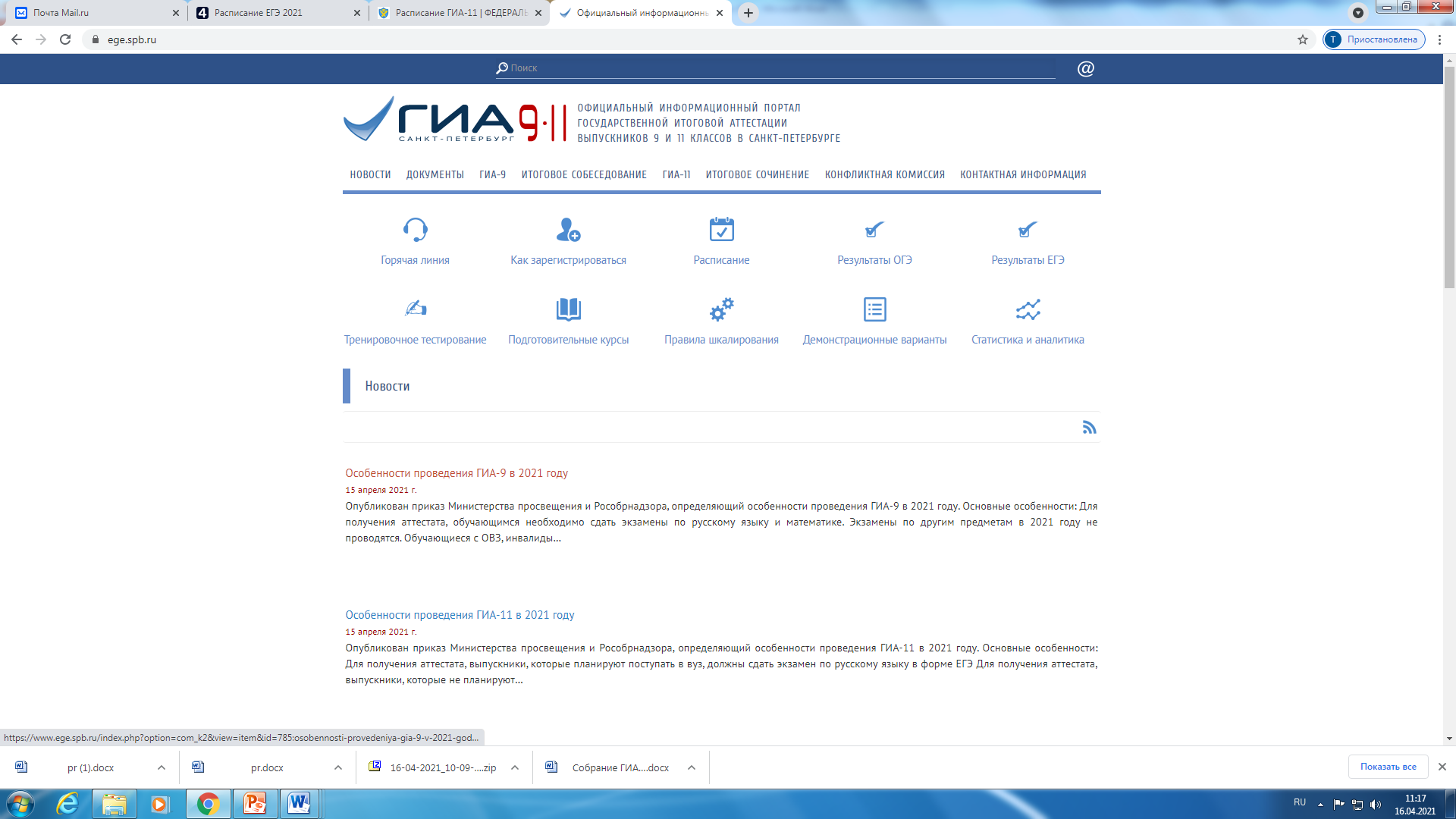 О результатах ЕГЭС 2009 года результаты ЕГЭ не вносят в аттестат выпускника, поэтому нет официальной государственной системы перевода результата ЕГЭ в оценку по школьной 5-тибальной шкале
Шкала перевода первичных баллов ЕГЭ по ссылке: 
http://4ege.ru/novosti-ege/4023-shkala-perevoda-ballov-ege.html
О результатах ЕГЭМинимальные баллы в подведомственные образовательные учреждения Минобрнауки:
Документ: Приказ Минобрнауки №713 от 05.08.2021
О правилах проведения ЕГЭ  на сайте лицея:
http://fml366.org/uchenikam/gosudarstvennaya-itogovaya-attestatsiya
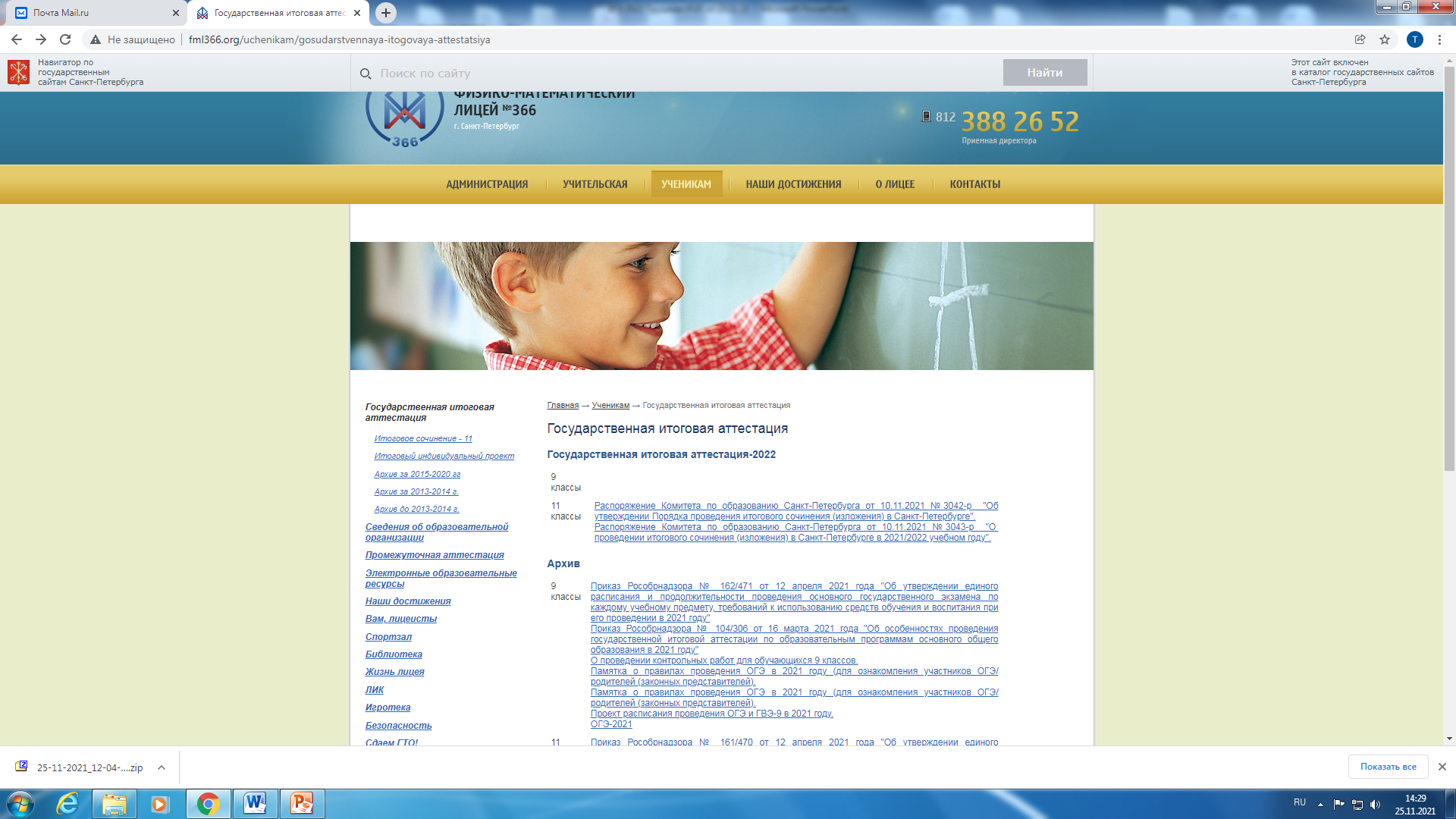 Объявление
Уважаемые родители!

30 Ноября в 19:00 по московскому времени состоится бесплатный вебинар, 
на котором член экзаменационной комиссии разъяснит порядок проведения и сдачи ОГЭ и ЕГЭ в 2022 году, 
а также  ответит на все вопросы родителей и поделится наиболее эффективными способами подготовки к экзаменам

Список тем, которые будут обсуждаться на вебинаре:
Как изменилась процедура поступления в вуз в 2022 году?
Отменят ли базовую математику и профильные предметы в 2022 году?
10 класс или колледж? Что лучше выбрать?
Как подобрать будущую профессию для ребенка?
Как эффективно подготовить выпускника к ОГЭ/ЕГЭ?
Как выбрать нужные предметы для экзамена?
Какими ресурсами пользоваться для самостоятельной подготовки?
Как замотивировать ребенка учиться самостоятельно?

Регистрация на мероприятие проходит на сайте, указанном ниже до 29.11.2021. Количество мест ограничено.
https://fi-pi.ru/30-11
Полезные ссылкиwww.fml366.org/uchenikamwww.fipi.ruwww.ege.spb.ruwww.ege.edu.ruk-obr.spb.ruobrnadzor.gov.ru
Контакты

«Горячая линия» ФМЛ 366     +7 (812) 388-87-49
Телефон доверия ЕГЭ     +7 (495) 104-68-38«Горячая линия» Рособрнадзора     +7 (495) 984-89-19Телефоны «горячей линии» по вопросам ЕГЭ в Санкт-Петербурге: 
576-18-76, 576-34-40